The Strategic Positionby Nilantha Perera
1
[Speaker Notes: Change to 9th Edition and change title to Exploring Strategy. Update design]
Discussion questions
1. What are the layers of business environment
2. Define the key drivers of change
3. Define scenario mapping and its steps of application
4. contrast An Industries, A market and A sector
5. What are the positive implications of five forces analysis
6. Define the value net
7. Discuss the types of industries and their characteristics
8. Define strategic groups and discuss the uses of strategic group analysis
9. Define strategic customer and its relevance for the Critical Success Factors
10. Compare Blue ocean and red ocean thinking
11. Relate blue ocean thinking with strategy canvas
2
Layers of the business environment
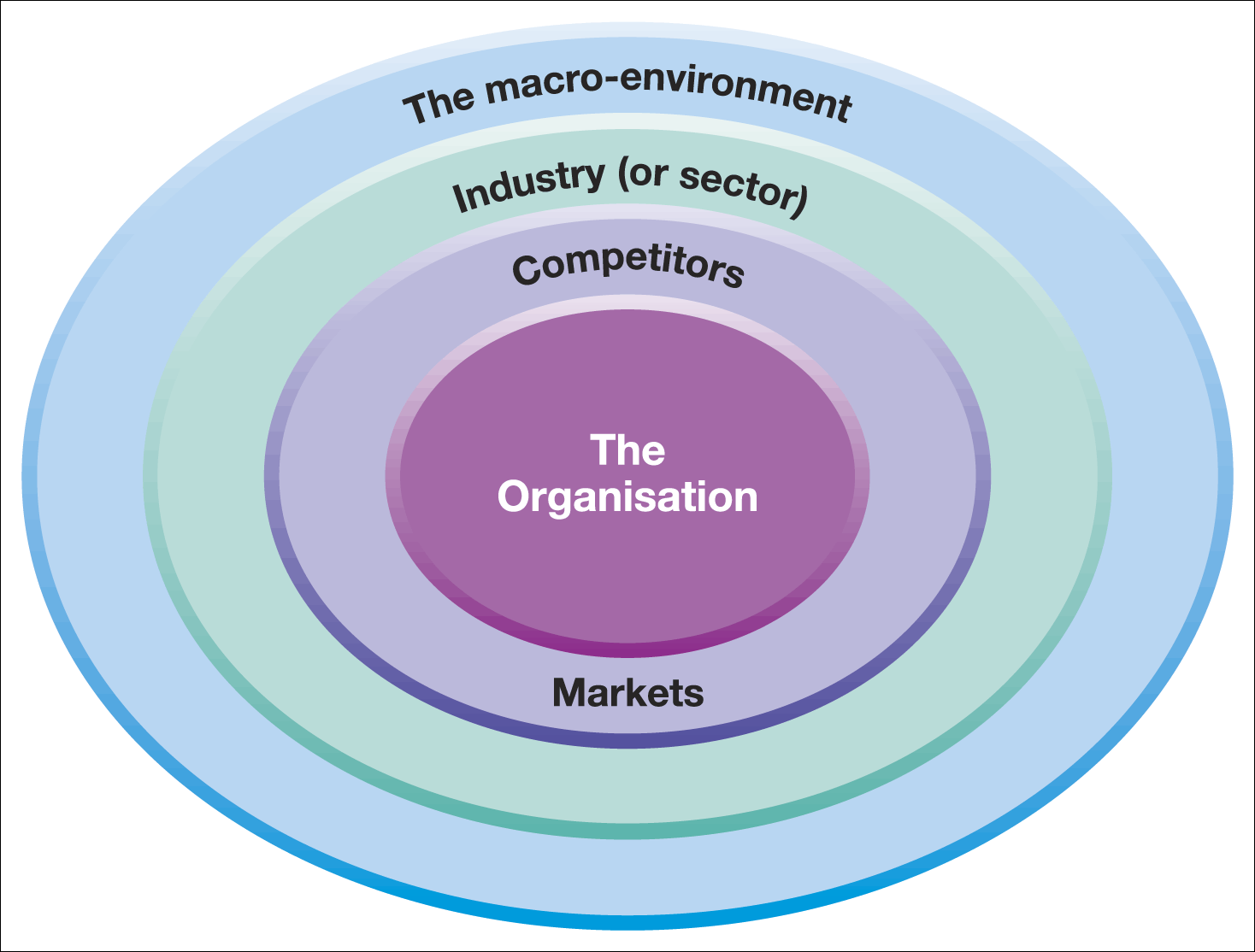 Layers of the business environment
The PESTEL framework (1)
The PESTEL framework categorises environmental influences into six main types:
 	     	political, 			economic, 
		social, 			technological,    
	  	environmental 		legal
	
	Thus PESTEL provides a comprehensive list of influences on the possible success or failure of particular strategies.
4
The PESTEL framework (2)
Political Factors:  For example, Government policies, taxation changes, foreign trade regulations, political risk in foreign markets, changes in trade blocks (EU).

Economic Factors:  For example, business cycles, interest rates, personal disposable income, exchange rates, unemployment rates, GDP trends.

Socio-cultural Factors:  For example, population changes, income distribution, lifestyle changes, consumerism, changes in culture and fashion.
5
The PESTEL framework (3)
Technological Factors:  For example, new discoveries and technology developments, ICT innovations, rates of obsolescence, increased spending on R&D.

Environmental (‘Green’) Factors:  For example, environmental protection regulations, energy consumption, global warming, waste disposal and re-cycling.

Legal Factors:  For example, competition laws, health and safety laws, employment laws, licensing laws, IPR laws.
6
Key drivers of change
Key drivers for change:
The environmental factors likely to have a high impact on the success or failure of strategy. 
For example, the birth rate is a key driver for those planning nursery education provision in the public sector.
Typically key drivers vary by industry or sector.
7
Using the PESTEL framework
Apply selectively –identify specific factors which impact on the industry, market and organisation in question.
Identify factors which are important currently but also consider which will become more important in the next few years.
Use data to support the points and analyse trends using up to date information
Identify opportunities and threats – the main point of the exercise!
8
Scenarios
Scenarios are detailed and plausible views of how the environment of an organisation might develop in the future based on key drivers of change about which there is a high level of uncertainty.

	Build on PESTEL analysis .
	Do not offer a single forecast of how the 	environment will change.
	An organisation should develop a few alternative 	scenarios (2–4) to analyse future strategic options.
9
Carrying out scenario analysis (1)
Identify the most relevant scope of the study – the relevant product/market and time span.
Identify key drivers of change – PESTEL factors that have the most impact in the future but have uncertain outcomes.
For each key driver select opposing outcomes where each leads to very different consequences.
10
Carrying out scenario analysis (2)
Develop scenario ‘stories’ - That is, coherent and plausible descriptions of the environment that result from opposing outcomes
Identify the impact of each scenario on the organisation and evaluate future strategies in the light of the anticipated scenarios.
Scenario analysis is used in industries with long planning horizons for example, the oil industry or airlines.
11
Industries, markets and sectors
An industry is a group of firms producing products and services that are essentially the same. For example, automobile industry and airline industry.
	A market is a group of customers for specific products or services that are essentially the same (e.g. the market for luxury cars in Germany).
	A sector is a broad industry group (or a group of markets) especially in the public sector (e.g. the health sector)
12
Porter’s five forces framework
Porter’s five forces framework helps identify the attractiveness of an industry in terms of five competitive forces: 
	the threat of entry, 
	the threat of substitutes, 
	the bargaining power of buyers,
	the bargaining power of suppliers and
	the extent of rivalry between competitors. 
	The five forces constitute an industry’s ‘structure’.
13
The five forces framework (1)
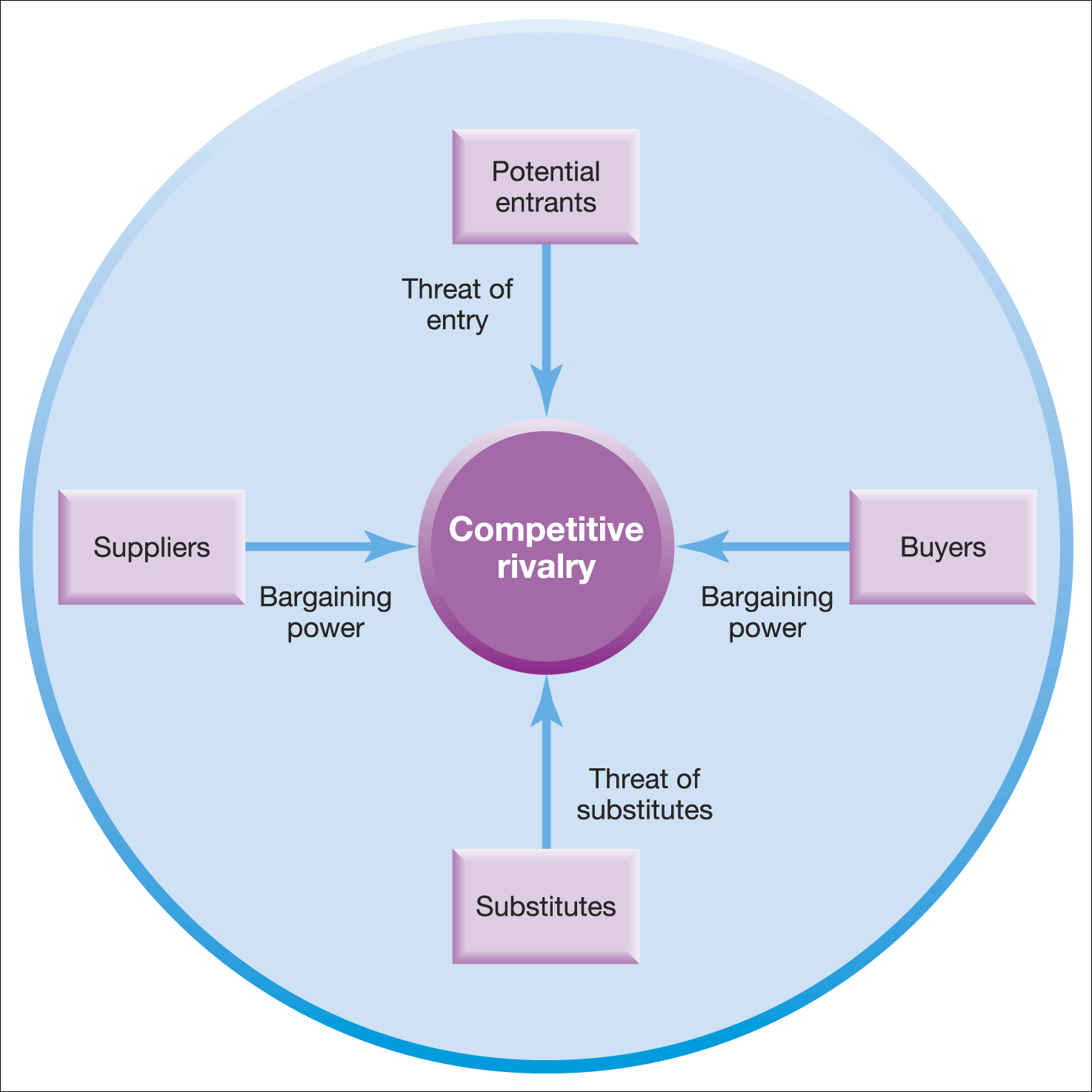 Figure 2.2  The five forces framework
The five forces framework (2)
The Threat of Entry & Barriers to Entry
The threat of entry is low when the barriers to entry are high and vice versa.
The main barriers to entry are:
Economies of scale/high fixed costs
Experience and learning
Access to supply and distribution channels
Differentiation and market penetration costs
Government restrictions (e.g. licensing)
Entrants must also consider the expected retaliation from organisations already in the market
15
The five forces framework (3)
Threat of Substitutes
	Substitutes are products or services that offer a similar benefit to an industry’s products or services, but by a different process.
	Customers will switch to alternatives (and thus the threat increases) if:
	The price/performance ratio of the substitute is superior (e.g. aluminium maybe more expensive than 	steel but it is more cost efficient for some car parts)
	The substitute benefits from an innovation that improves customer satisfaction (e.g. high speed trains can be quicker than airlines from city centre to city centre)
16
The five forces framework (4)
The bargaining power of buyers
	Buyers are the organisation’s immediate customers, not necessarily the ultimate consumers. 
	If buyers are powerful, then they can demand cheap prices or product / service improvements to reduce profits .
	Buyer power is likely to be high when:
Buyers are concentrated
Buyers have low switching costs
Buyers can supply their own inputs (backward vertical integration)
17
The five forces framework (5)
The bargaining power of suppliers
	Suppliers are those who supply what organisations need to produce the product or service. Powerful suppliers can eat into an organisation’s profits. 
	Supplier power is likely to be high when:
The suppliers are concentrated (few of them).
Suppliers provide a specialist or rare input.
Switching costs are high (it is disruptive or expensive to change suppliers).
Suppliers can integrate forwards (e.g. low cost airlines have cut out the use of travel agents).
18
The five forces framework (6)
Rivalry between competitors
	Competitive rivals are organisations with similar products and services aimed at the same customer group and are direct competitors in the same industry/market (they are distinct from substitutes).
	The degree of rivalry is increased when :
Competitors are of roughly equal size
Competitors are aggressive in seeking leadership
The market is mature or declining
There are high fixed costs
The exit barriers are high
There is a low level of differentiation
19
Implications of five forces analysis
Identifies the attractiveness of industries – which industries/markets to enter or leave.
Identifies strategies to influence the impact of the forces, for example, building barriers to entry by becoming more vertically integrated.
The forces may have a different impact on different organisations e.g. large firms can deal with barriers to entry more easily than small firms.
20
Issues in five forces analysis
Apply at the most appropriate level – not necessarily the whole industry. E.g. the European low cost airline industry rather than airlines globally.
Note the convergence of industries – particularly in the high tech sectors (e.g. digital industries - mobile phones/cameras/mp3 players).
Note the importance of complementary products and services (e.g. Microsoft windows and McAfee computer security systems are complements). This can almost be considered as a sixth force.
21
The value net
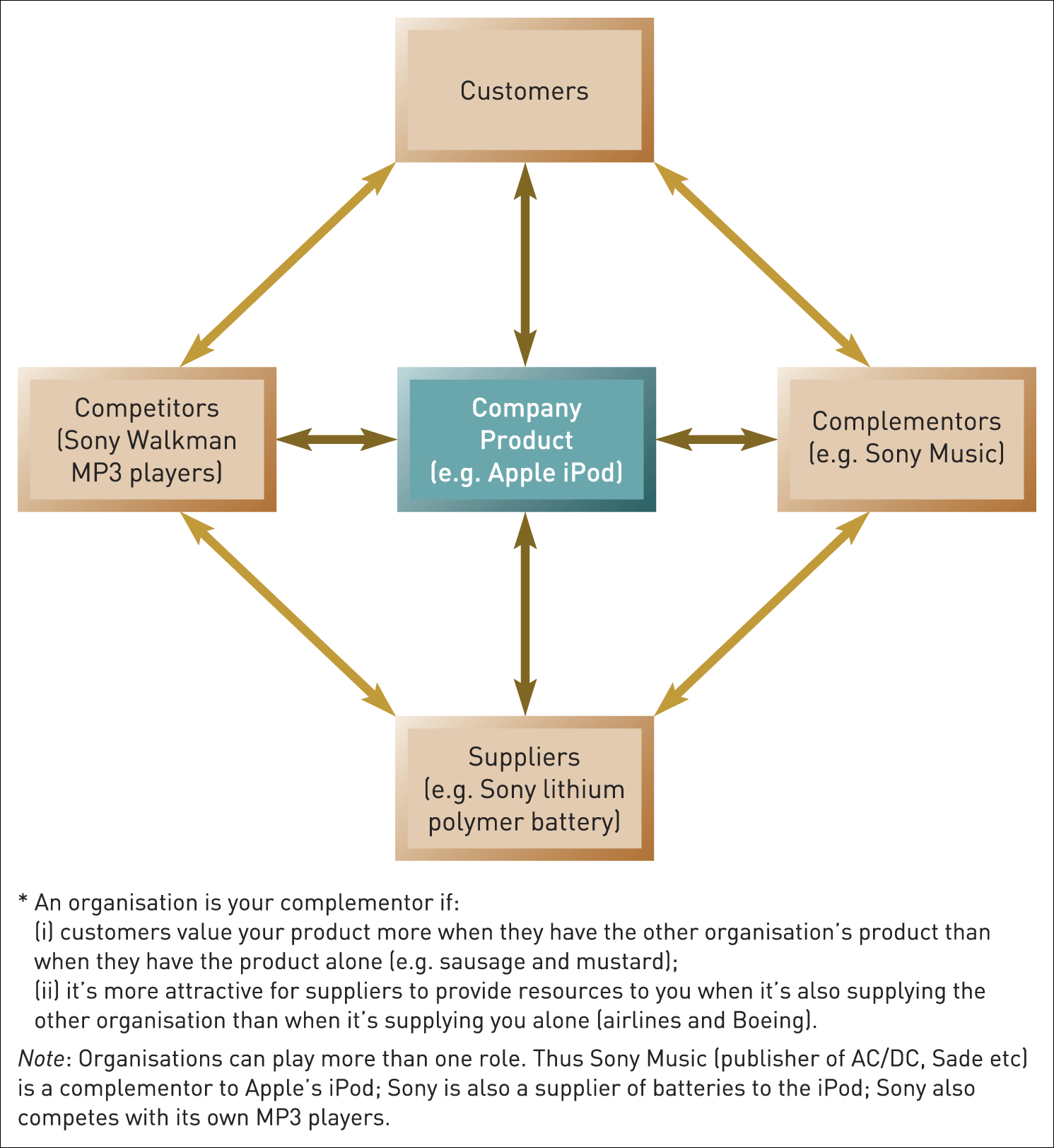 Figure 2.3  The value net
22
Comparative industry structure analysis
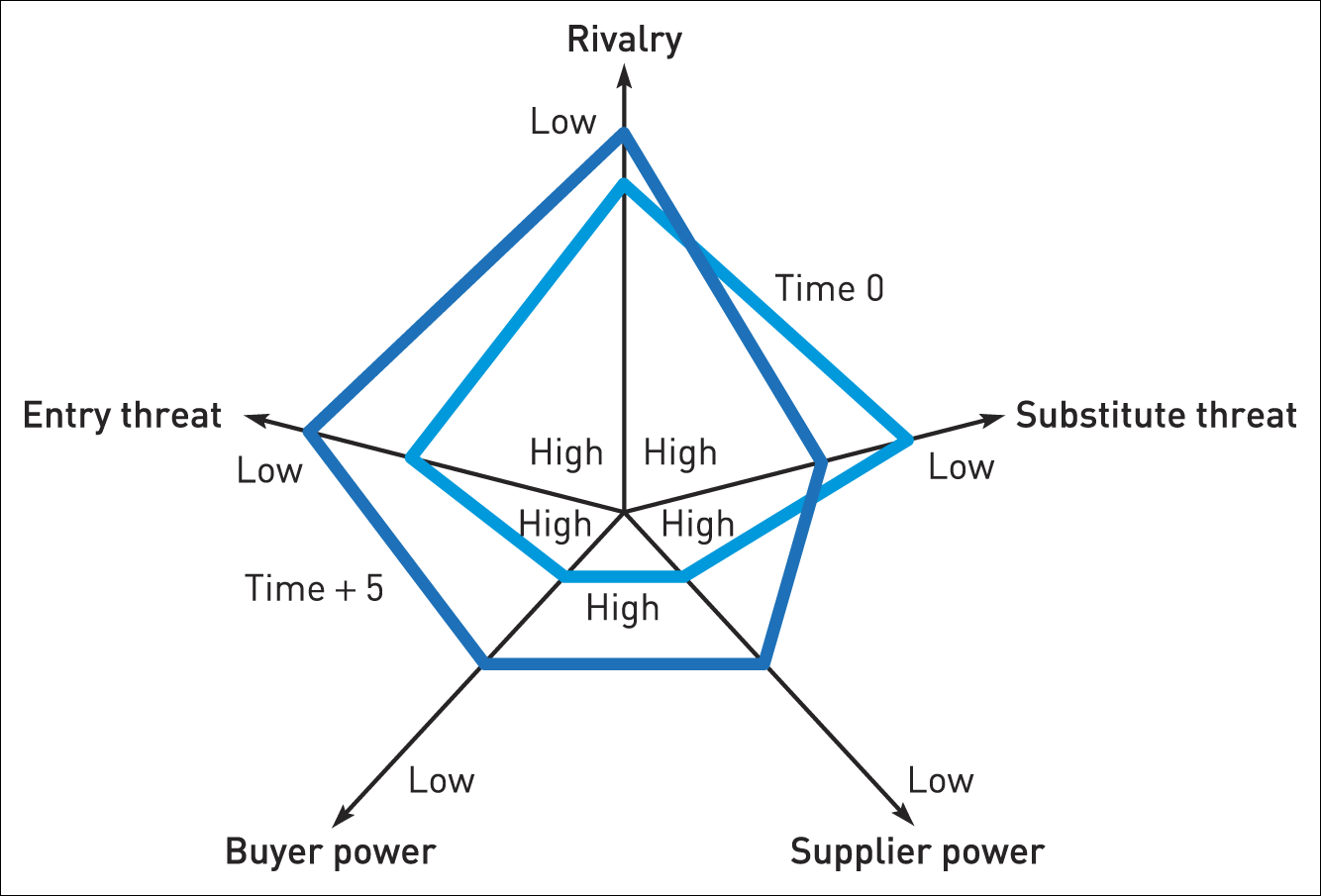 23
Figure 2.5  Comparative industry structure analysis
Types of industry (1)
Monopolistic industries - an industry with one firm and therefore no competitive rivalry. A firm has ‘monopoly power’ if it has a dominant position in the market. 
Oligopolistic industries - an industry dominated by a few firms with limited rivalry and in which firms have power over buyers and suppliers.
Perfectly competitive industries - where barriers to entry are low, there are many equal rivals each with very similar products, and information about competitors is freely available. Few (if any) markets are ‘perfect’ but may have features of highly competitive markets, for example, taxi service in Sri Lanka.
24
Types of industry (2)
Hypercompetitive industries - where the frequency, boldness and aggression of competitor interactions accelerate to create a condition of constant disequilibrium and change.
Hypercompetition often breaks out in otherwise oligopolistic industries (e.g. mobile phones).
Organisations interact in a series of competitive moves in hypercompetition which often becomes extremely rapid and aggressive as firms vie for market leadership.
25
Cycles of competition
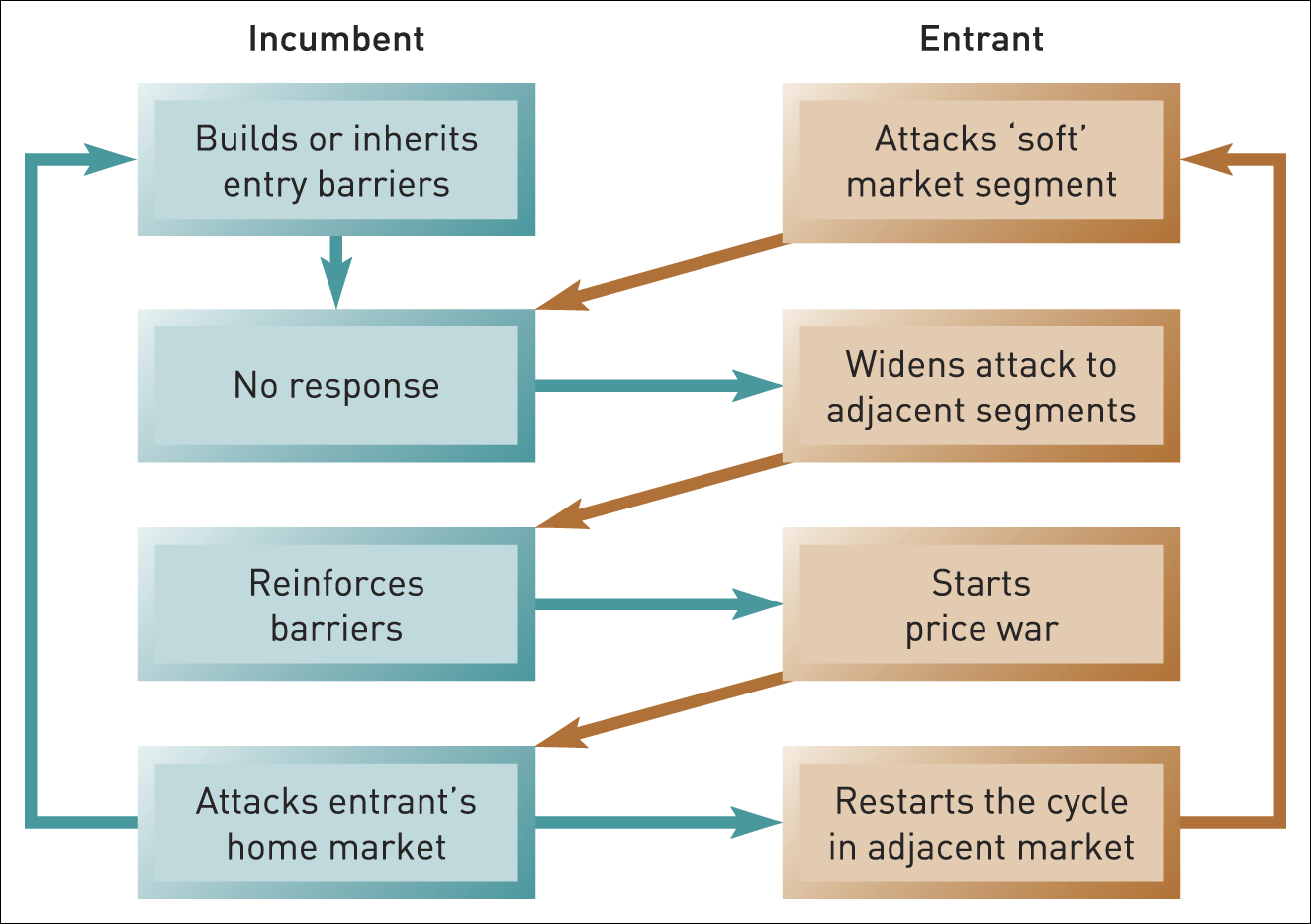 Figure 2.6  Cycles of competition
26
The industry life cycle
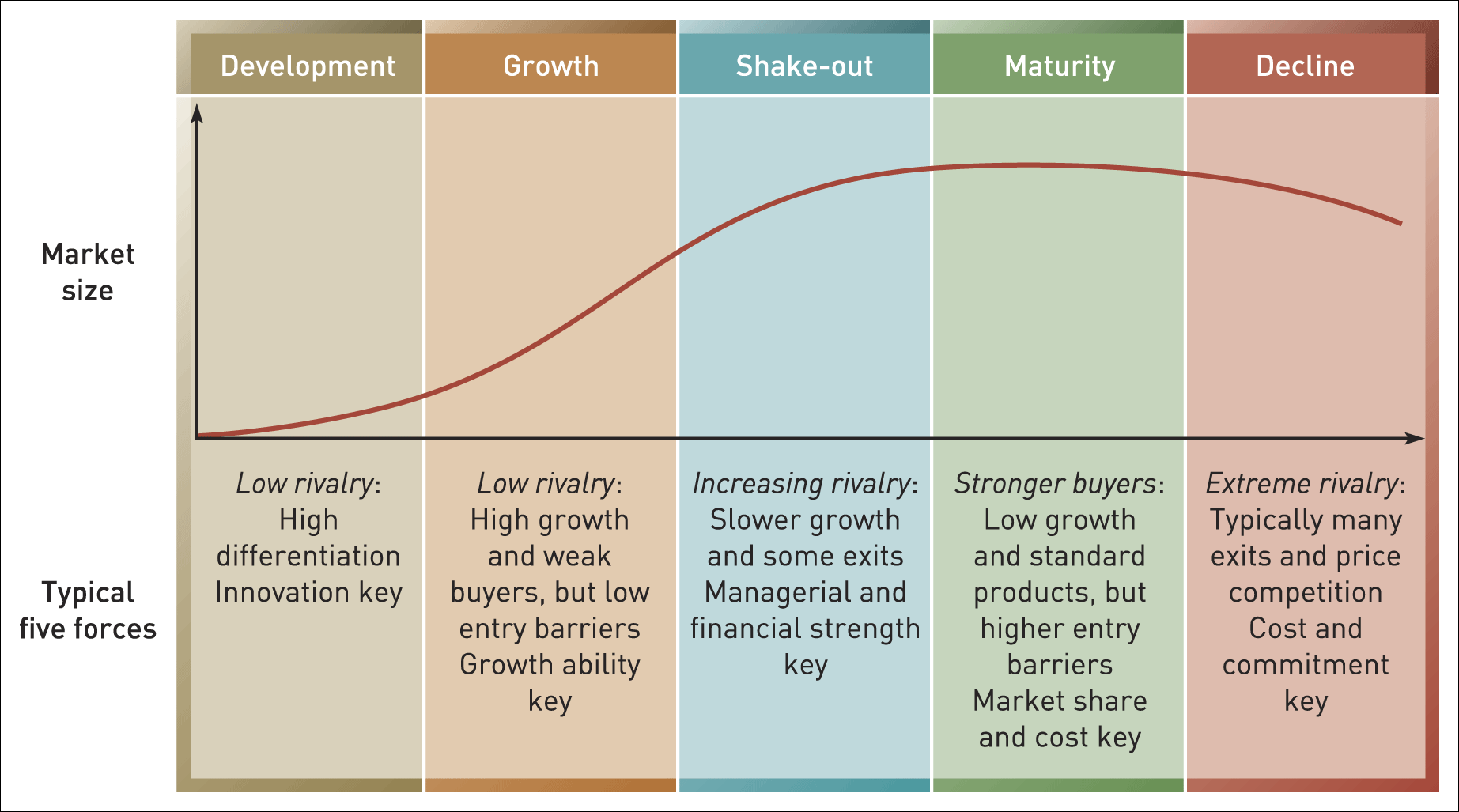 Figure 2.4  The industry life cycle
27
Strategic Groups
Strategic groups are organisations within an industry or sector with similar strategic characteristics, following similar strategies or competing on similar bases.
	These characteristics are different from those in other 	strategic groups in the same industry or sector.
	There are many different characteristics that 	distinguish between strategic groups.
	Strategic groups can be mapped on to two 	dimensional charts – maps. These can be useful tools 	of analysis.
28
Characteristics for identifying strategic groups
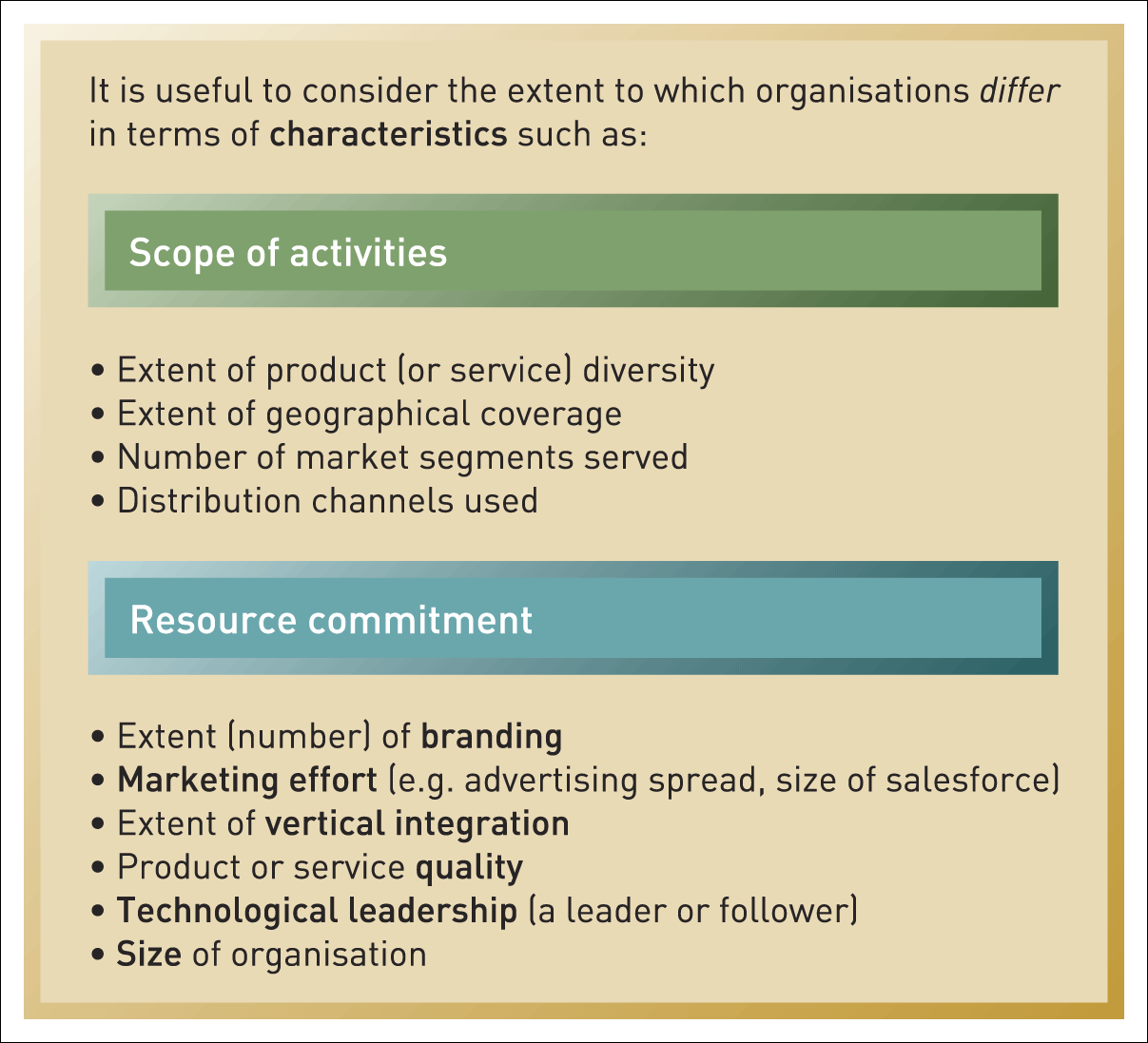 Figure 2.7  Some characteristics for identifying strategic groups
29
Uses of strategic group analysis
Understanding competition - enables focus on  direct competitors within a strategic group, rather than the whole industry. (E.g. Tesco will focus on Sainsburys and Asda)
 Analysis of strategic opportunities - helps identify  attractive ‘strategic spaces’ within an industry. 
Analysis of ‘mobility barriers’ i.e. obstacles to movement from one strategic group to another. These barriers can be overcome to enter more attractive groups. Barriers can be built to defend an attractive  position in a strategic group.
30
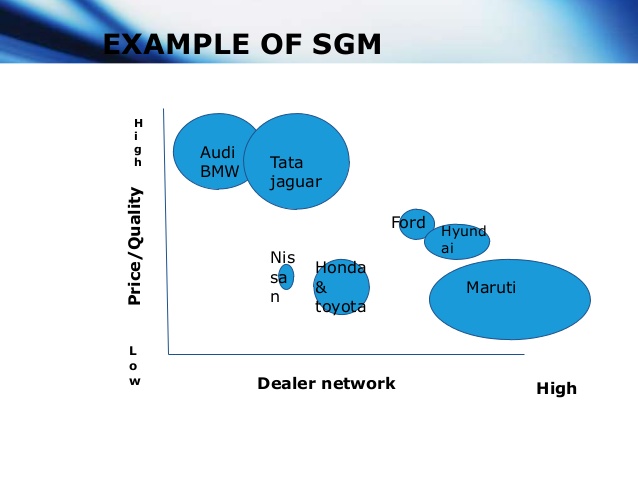 31
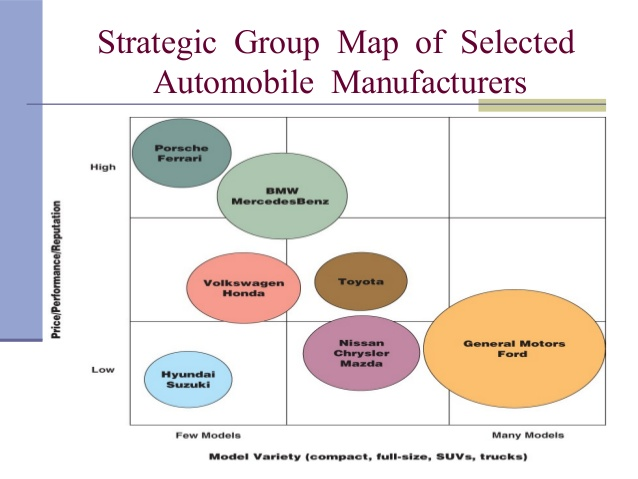 32
Market segments
A market segment is a group of customers who have similar needs that are different from customer needs in other parts of the market.
	Where these customer groups are relatively small, such 	market segments are called ‘niches’.
	Customer needs vary. Focusing on customer needs that are highly distinctive is one means of building a secure segment strategy.
	Customer needs vary for a variety of reasons - these factors can be used to identify distinct market segments.
	Not all segments are attractive or viable market opportunities – evaluation is essential.
33
Bases of market segmentation (1)
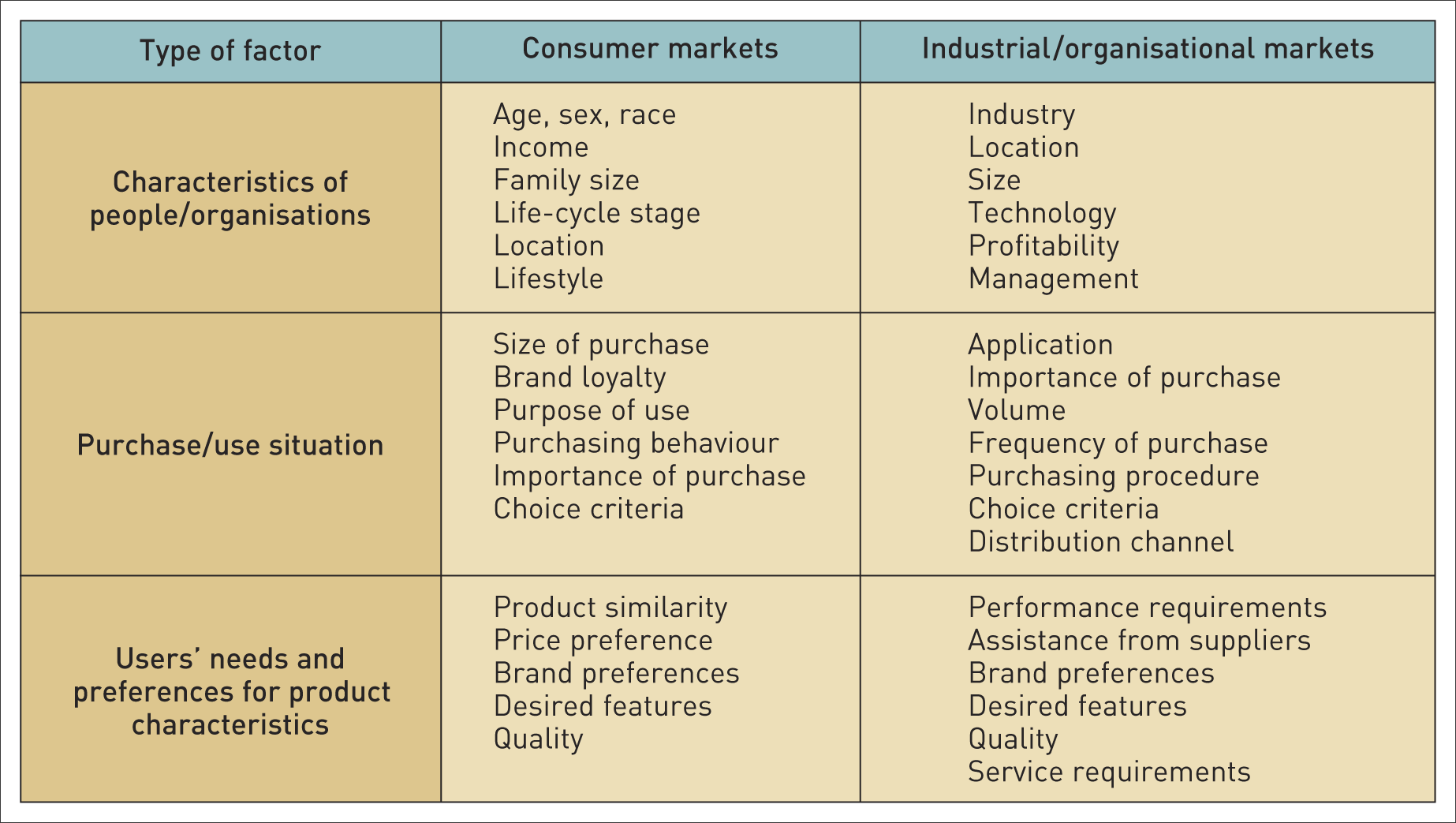 Table 2.1  Some bases of market segmentation
34
Who are the strategic customers?
A strategic customer is the person(s) at whom the strategy is primarily addressed because they have the most influence over which goods or services are purchased.
Examples:
	For a food manufacturer it is the multiple retailers 	(e.g. 	Cargills) that are the strategic customers not the 	ultimate consumer.
	For a pharmaceutical manufacturer it is the health 	authorities and hospitals not the final patient.
35
Critical success factors (CSFs)
Critical success factors are those factors that are either particularly valued by customers or which provide a significant advantage in terms of cost.
Critical success factors are likely to be an important source of competitive advantage if an organisation has them (or a disadvantage if an organisation lacks them).
Different industries and markets will have different critical success factors (e.g. in low cost airlines the CSFs will be punctuality and value for money whereas in full service airlines it is all about quality of service).
36
Blue ocean thinking
‘Blue oceans’ are new market spaces where competition is minimised.
‘Red Oceans’ are where industries are already well defined and rivalry is intense.
Blue Ocean thinking encourages entrepreneurs and managers to be different by finding or creating market spaces that are not currently being served.
A ‘strategy canvas’ compares competitors according to their performance on key success factors in order to develop strategies based on creating new market spaces.
37
Strategy canvas
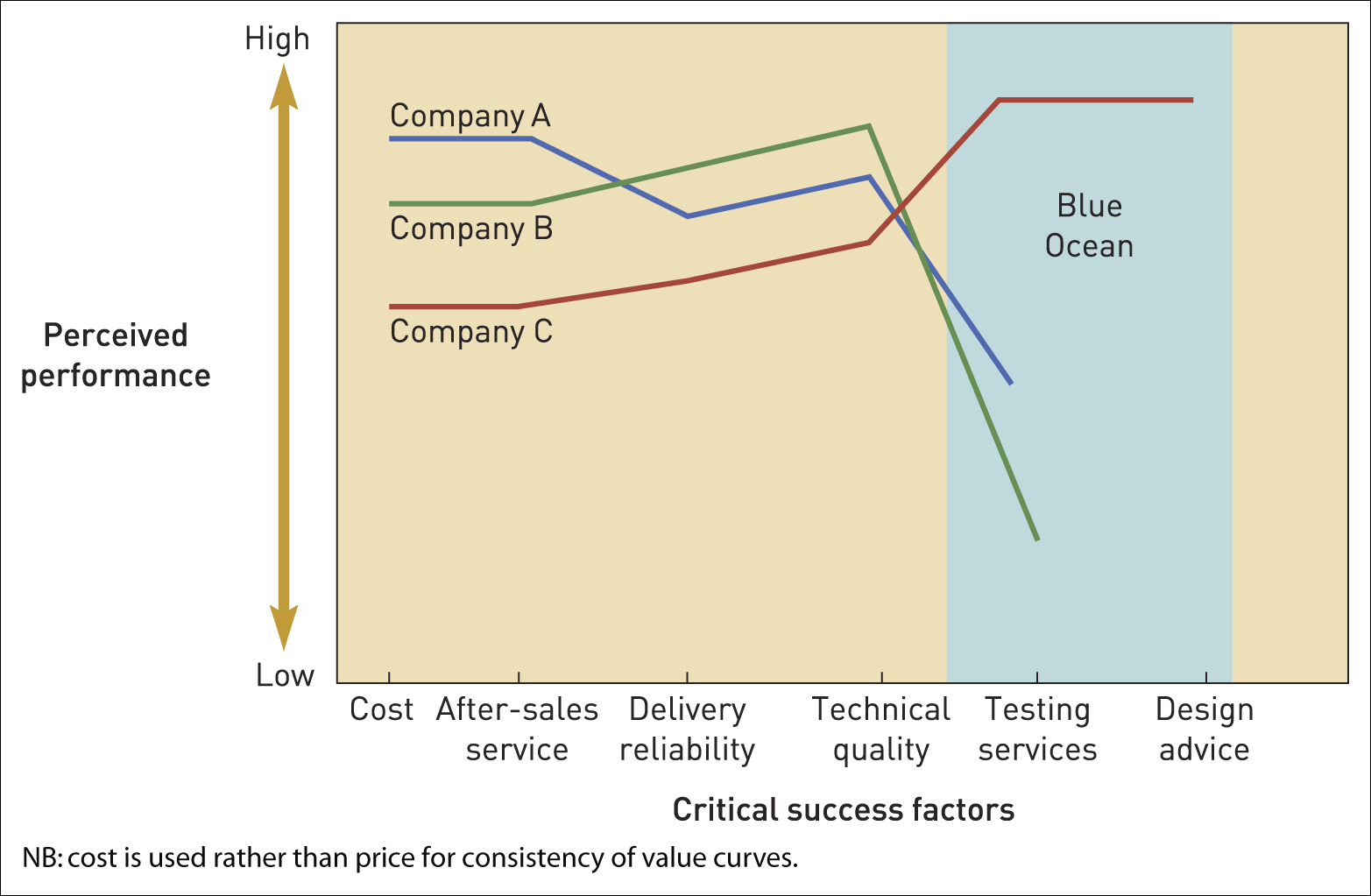 Figure 2.9  Strategy canvas for electrical components companies
38
Chapter summary (1)
Environmental influences can be thought of as layers around an organisation, with the outer layer making up the macro-environment, the middle layer making up the industry or sector and the inner layer strategic groups and market segments.
The macro-environment can be analysed in terms of the PESTEL factors, from which key drivers of change can be identified. Alternative scenarios about the future can be constructed according to how the key drivers develop.
Industries and sectors can be analysed in terms of  Porter’s five forces – barriers to entry, substitutes, buyer power, supplier power and rivalry. Together, these determine industry or sector attractiveness.
39
Chapter summary (2)
Industries and sectors are dynamic, and their	 changes can be analysed in terms of the industry life cycle, comparative five forces radar plots and hypercompetitive cycles of competition.
In the inner layer of the environment, strategic group analysis, market segment analysis and the strategy canvas can help identify strategic gaps or opportunities.
Blue Ocean strategies characterised by low rivalry are likely to be better opportunities than Red Ocean strategies with many rivals.
The most important reason for environmental analysis is to identify OPPORTUNITIES AND THREATS
40